Полезные ископаемые
Уголь
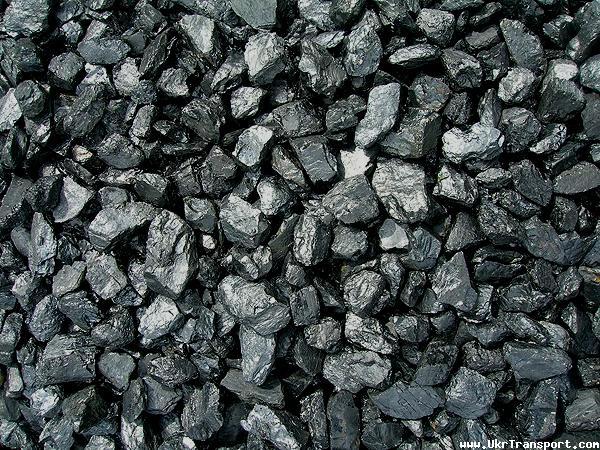 Нефть
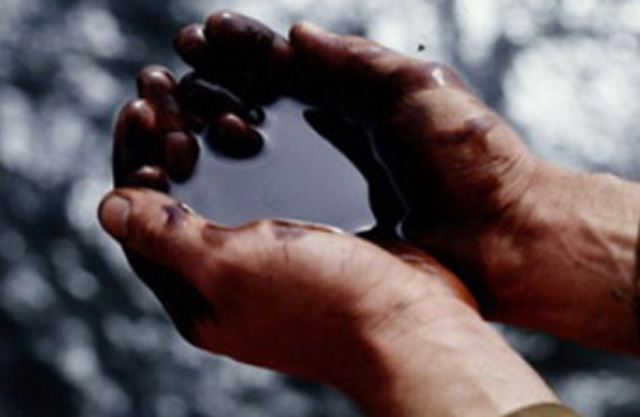 Железная руда
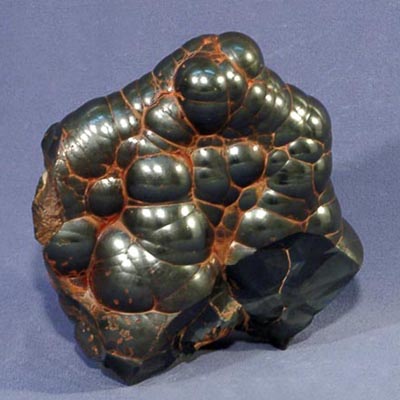 Газ
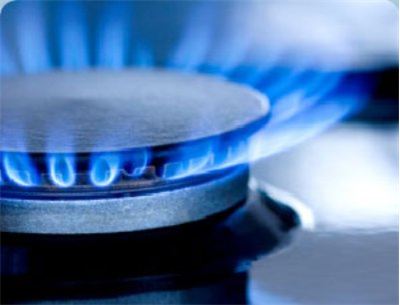 Торф
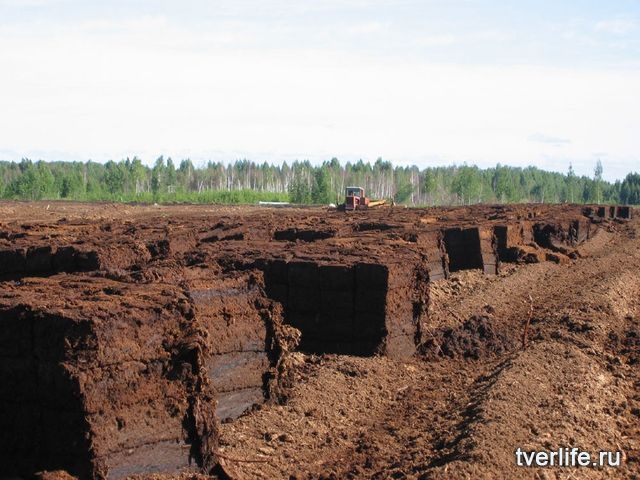 Известняк
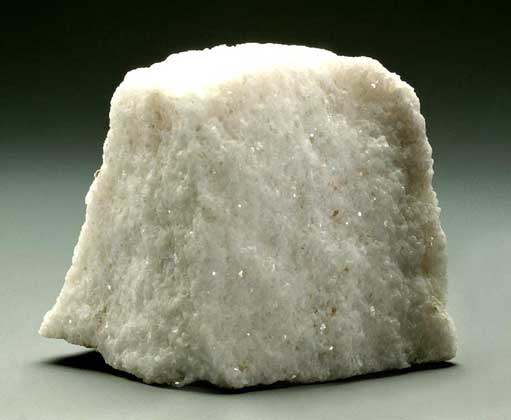 Колокольня Ивана Великого
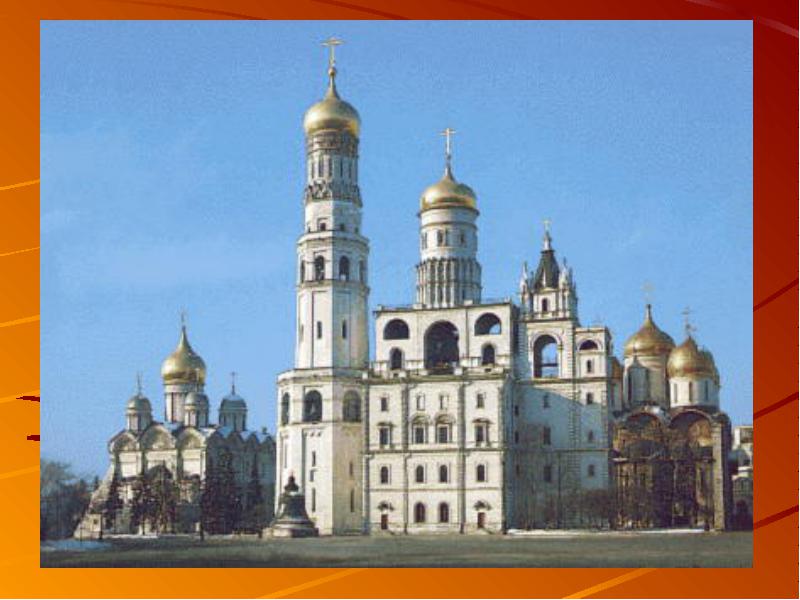 Большой театр
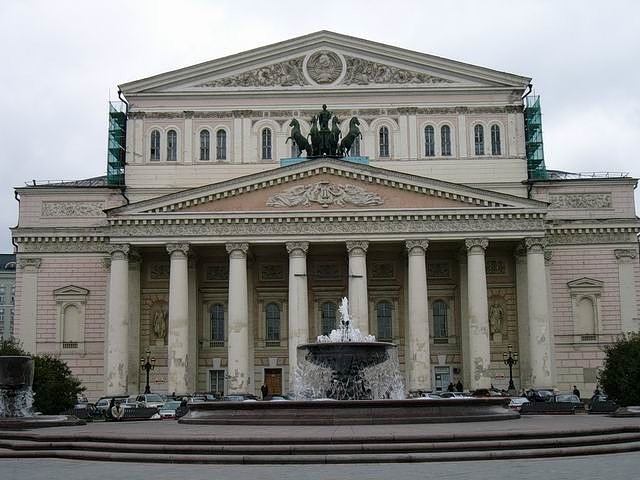 Станция метро из мрамора
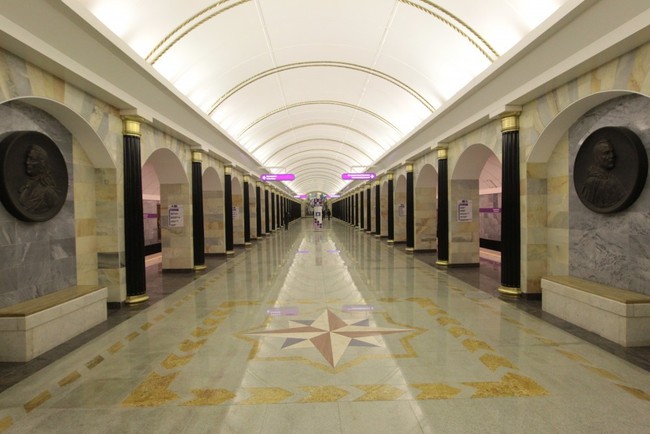 Жемчуг
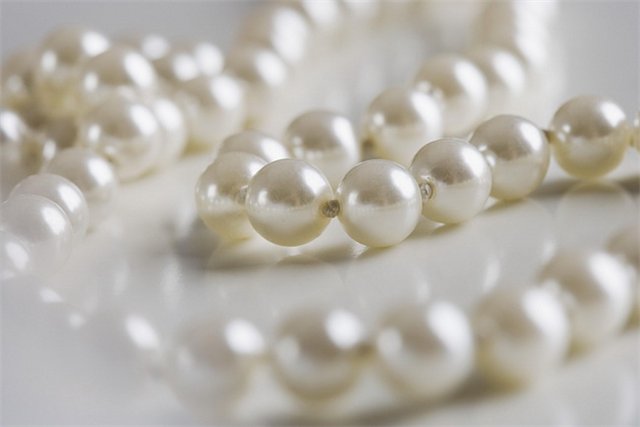